Преимущества и ограничения в определении поставщика, подрядчика, исполнителя при осуществлении закупок
Федеральный закон №44-ФЗ устанавливает обязанность Заказчика указывать в извещении об осуществлении закупки информацию об ограничении участия в определении поставщика (подрядчика, исполнителя) . Это определено ч. 2 ст. 27 и  ст. 42 Федерального закона №44-ФЗ.
	    В соответствии с ч.2 ст.27 Закона №44-ФЗ в случае, если заказчиком принято решение об ограничении участия в определении поставщика (подрядчика, исполнителя), информация о таком ограничении с обоснованием его причин должна быть указана в извещении об осуществлении закупки. 
	Как следует из ст. 42 Закона №44-ФЗ, в извещении об осуществлении закупки должна содержаться информация об ограничении участия в определении поставщика (подрядчика, исполнителя) установленном в соответствии с Законом 44-ФЗ.
К ПРЕИМУЩЕСТВАМ ПРИ ОПРЕДЕЛЕНИИ ПОСТАВЩИКА (ПОДРЯДЧИКА, ИСПОЛНИТЕЛЯ), ОТНОСЯТСЯ ПРЕИМУЩЕСТВА ПРЕДУСМОТРЕННЫЕ:

1) Статей 14. «Применение национального режима при осуществлении закупок»
(Приказ Министерства экономического развития РФ от 25.03.2014 г. № 155 «Об условиях допуска товаров, работ, услуг для обеспечения государственных и муниципальных нужд»)

2) Статьей 28 « Участие учреждений и предприятий уголовно- исполнительной системы в закупках» ( Постановление Правительства Российской Федерации от 14.07.2014г. №649 «О порядке предоставления предприятиям уголовно-исполнительной системы преимуществ в отношении предлагаемой ими цены контракта»,  Постановление Правительства Российской Федерации от 26.12.2013г. №1292 «Об утверждении перечня товаров(работ, услуг), производимых (выполняемых, оказываемых) учреждениями и предприятиями уголовно-исполнительной системы, закупка которых может осуществляться заказчиком у единственного поставщика (подрядчика, исполнителя). 
3) Статьей 29. Участие организаций инвалидов в закупках (Постановление Правительства РФ 341 от 15.04.2014г. «О предоставлении преимуществ организациям инвалидов при определении поставщика(подрядчика, исполнителя) в отношении предлагаемой ими цены контракта.)
К ОГРАНИЧЕНИЯМ ПРИ ОПРЕДЕЛЕНИИ ПОСТАВЩИКА (ПОДРЯДЧИКА, ИСПОЛНИТЕЛЯ), ОТНОСЯТСЯ ОГРАНИЧЕНИЯ ПРЕДУСМОТРЕННЫЕ:

4) Статьей 30. Участие субъектов малого предпринимательства, социально ориентированных некоммерческих организаций в закупках.

5) Постановлением Правительства Российской Федерации от 14 июля 2014 г. N 656 г. Москва "Об установлении запрета на допуск отдельных видов товаров машиностроения, происходящих из иностранных государств, для целей осуществления закупок для обеспечения государственных и муниципальных нужд».

6) Постановлением Правительства РФ от 05.02.2015 №102 « Об установлении ограничения допуска отдельных видов медицинских изделий, происходящих  из иностранных государств, для целей осуществления закупок для обеспечения государственных и муниципальных нужд».
Статья 14 Применение национального режима при осуществлении закупок.

 Преференции - механизм повышения конкурентоспособности отдельных категорий товаров, работ, услуг на уровне государственного регулирования. 
Такой механизм заложен в статье 14 Закона о контрактной системе.
	Минюстом зарегистрирован приказ Минэкономразвития от 25 марта 2014 года №155 "Об условиях допуска товаров, происходящих из иностранных государств, для целей осуществления закупок товаров, работ, услуг для обеспечения государственных и муниципальных нужд". (действует до 31.12.2015г.)
	Приказ применяется ко всем способам закупок, за исключением закупок у единственного поставщика. 
 	Более выгодные условия закупок (применение 15%-го понижающего коэффициента к цене) получили товары, работы услуги, место происхождения которых страны таможенного союза: Россия, Белоруссия, Казахстан. Установлен перечень товарных групп, к которым применяются эти правила. Сформулированы требования по формированию закупочной документации по этим товарным группам.
Для целей реализации настоящего приказа рекомендуется устанавливать в документации о закупке:

- требование об указании (декларировании) участником конкурса, аукциона или запроса предложений в заявке на участие в конкурсе, аукционе или запросе предложений, окончательном предложении страны происхождения поставляемого товара;

- требование об указании в заявке на участие в конкурсе, запросе предложений, окончательном предложении цены за единицу товара по каждой предлагаемой участником закупки позиции;

- положение о том, что ответственность за достоверность сведений о стране происхождения товара, указанного в заявке на участие в конкурсе, аукционе, запросе предложений, окончательном предложении несет участник закупки.
В СЛУЧАЕ ЕСЛИ ПОБЕДИТЕЛЕМ АУКЦИОНА В ЗАЯВКЕ НА УЧАСТИЕ В АУКЦИОНЕ НЕ ПРОДЕКЛАРИРОВАНО СООТНОШЕНИЕ ДОЛЕЙ товаров российского (белорусского и (или) казахстанского) и иностранного происхождения, то указанная доля товаров исчисляется по цене за единицу товара, полученной при обосновании начальной (максимальной) цены контракта.
ПРИ ПРЕДОСТАВЛЕНИИ ПРЕФЕРЕНЦИЙ
Порядок РАССМОТРЕНИЯ ЗАЯВОК при осуществлени закупок путем проведения конкурсов, запроса предложений
П. 4. , п. 5 приказа Минэкономразвития от 25 марта 2014 года №155 "Об условиях допуска товаров, происходящих из иностранных государств, для целей осуществления закупок товаров, работ, услуг для обеспечения государственных и муниципальных нужд". 
	Рассмотрение и оценка заявок на участие в конкурсе, запросе предложений которые содержат предложения о поставке товаров, указанных в пункте 1 настоящего приказа, российского, белорусского и (или) казахстанского происхождения, по критерию "цена контракта" производятся с применением к предложенной в указанных заявках цене контракта понижающего 15-процентного коэффициента.
	Контракт заключается по цене контракта, предложенной участником конкурса в заявке на участие в конкурсе.
Пример:
1-ый участник предложил товар из иностранного государства цена -90 тыс. руб.
2-ый участник предложил товар российского, белорусского, казахстанского производства цена -100 тыс. руб.
Комиссия при оценке заявок снижает цену в заявке №2 на 15 %, таким образом цена второго участника составит 85 тыс. руб. Соответственно по цене он победитель.
Однако контракт заключается с ним по цене 100 тыс. руб. (цена предложенная в заявке).
ВАЖНО!!!


В случае если НЕСКОЛЬКИМИ УЧАСТНИКАМИ конкурса, участниками запроса предложений ПРЕДСТАВЛЕНЫ ОДИНАКОВЫЕ УСЛОВИЯ ИСПОЛНЕНИЯ КОНТРАКТА С УЧЕТОМ ПРЕДОСТАВЛЕНИЯ ПРЕФЕРЕНЦИИ, контракт заключается с участником конкурса, участником запроса предложений, имеющим право на предоставление преференции.
Порядок РАССМОТРЕНИЯ ЗАЯВОК при осуществлени закупок путем проведения аукциона

П. 7приказа Минэкономразвития от 25 марта 2014 года №155 "Об условиях допуска товаров, происходящих из иностранных государств, для целей осуществления закупок товаров, работ, услуг для обеспечения государственных и муниципальных нужд". 
	При осуществлении закупок товаров для обеспечения государственных и муниципальных нужд путем проведения аукциона, в случае если победителем аукциона представлена заявка на участие в аукционе, которая содержит предложение о поставке товаров, указанных в пункте 1 Приказа №155, происходящих из иностранных государств, за исключением товаров, происходящих из Республики Беларусь и Республики Казахстан, контракт с таким победителем аукциона заключается по цене, предложенной участником аукциона, сниженной на 15 процентов от предложенной цены контракта.
Пример.
Победитель аукциона предложил товар происходящий из иностранных государств цена – 100 тыс. руб.
С ним заключается контракт на сумму 85 тыс. руб.
ПРЕФЕРЕНЦИИ НЕ ПРЕДОСТАВЛЯЮТСЯ

П. 8 приказа Минэкономразвития от 25 марта 2014 года №155 "Об условиях допуска товаров, происходящих из иностранных государств, для целей осуществления закупок товаров, работ, услуг для обеспечения государственных и муниципальных нужд". 
	 При осуществлении закупок товаров для обеспечения государственных и муниципальных нужд путем проведения конкурса, аукциона, запроса предложений порядок, установленный п.п. 3-7 Приказа, не применяется в случаях, если:
а) в рамках одного конкурса (лота), одного аукциона (лота), одного запроса предложений предполагается поставка товаров, только часть из которых включена в перечень товаров, указанных в  п.1 приказа;

б) конкурс, аукцион, запрос предложений признается не состоявшимся в случаях, указанных в частях 1 и7 статьи 55, частях1 -3.1 статьи 71, части 18 статьи 83, части 8 статьи 89, статье 92 Федерального закона; 

в) в заявках на участие в конкурсе, аукционе или запросе предложений, окончательных предложениях не содержится предложений о поставке товаров российского, белорусского и (или) казахстанского происхождения, указанных в пункте 1 Приказа;

г) в рамках одного аукциона (лота) предполагается поставка товаров, указанных в п.1 Приказа, и участник аукциона, признанный победителем, в своей заявке предлагает к поставке товары российского, белорусского и (или) казахстанского и иностранного происхождения, при этом стоимость товаров российского, белорусского и (или) казахстанского происхождения составляет более половины (более 50%) стоимости всех предложенных таким участником товаров;

д) в рамках одного конкурса (лота) или запроса предложений предполагается поставка товаров, указанных в п.1 Приказа, и участник конкурса или запроса предложений в своей заявке, окончательном предложении предлагает к поставке товары российского, белорусского и (или) казахстанского и иностранного происхождения, при этом стоимость товаров российского, белорусского и (или) казахстанского происхождения составляет менее половины (менее 50%) стоимости всех предложенных таким участником товаров.
При определении поставщиков (подрядчиков, исполнителей), за исключением случая, если закупки осуществляются у единственного поставщика (подрядчика, исполнителя), заказчик обязан предоставлять учреждениям и предприятиям уголовно-исполнительной системы преимущества в отношении предлагаемой ими цены контракта в размере до пятнадцати процентов в установленном Правительством Российской Федерации порядке и в соответствии с утвержденными Правительством Российской Федерации перечнями товаров, работ, услуг. Информация о предоставлении таких преимуществ должна быть указана заказчиком в извещениях об осуществлении закупок и документации о закупках в отношении товаров, работ, услуг, включенных в указанные перечни. В случае, если победителем определения поставщика (подрядчика, исполнителя) признано учреждение или предприятие уголовно-исполнительной системы, контракт по требованию победителя заключается по предложенной им цене с учетом преимущества в отношении цены контракта, но не выше начальной (максимальной) цены контракта, указанной в извещении об осуществлении закупки.http://www.consultant.ru/document/cons_doc_LAW_171284/?frame=2#p624© КонсультантПлюс, 1992-2015
2) Статья 28 « Участие учреждений и предприятий уголовно- исполнительной системы в закупках»
Постановлением Правительства Российской Федерации №649 от 14.07.2014г. «О порядке предоставления учреждениям и предприятиям уголовно-исполнительной системы преимуществ в отношении предлагаемой ими цены контракта» утвержден ПЕРЕЧЕНЬ товаров (работ, услуг), в соответствии с которым при определении поставщиков (подрядчиков, исполнителей) заказчик обязан предоставлять учреждениям и предприятиям уголовно-исполнительной системы преимущества в отношении предлагаемой ими цены контракта. 
	Постановление применяется ко всем способам закупок, ЗА ИСКЛЮЧЕНИЕМ закупок у ЕДИНСТВЕННОГО ПОСТАВЩИКА. 
	В случае, если победителем определения поставщика (подрядчика, исполнителя) признано учреждение или предприятие уголовно-исполнительной системы, контракт по требованию победителя заключается по предложенной им цене с учетом преимущества в отношении цены контракта в размере до 15%, но не выше Н(М)Ц контракта, указанной в извещении об осуществлении закупки.
Пример. Н(М)Ц контракта 120 тыс. руб. Победитель аукциона предложил товар согласно Перечня  – 100 тыс. руб.
С ним заключается контракт на сумму 115 тыс. руб.
общероссийские общественные организации инвалидов (в том числе созданные как союзы общественных организаций инвалидов), среди членов которых инвалиды и их законные представители составляют не менее чем восемьдесят процентов, и на организации, уставный (складочный) капитал которых полностью состоит из вкладов общероссийских общественных организаций инвалидов и среднесписочная численность инвалидов в которых по отношению к другим работникам составляет не менее чем пятьдесят процентов, а доля оплаты труда инвалидов в фонде оплаты труда - не менее чем двадцать пять процентов.http://www.consultant.ru/document/cons_doc_LAW_173623/?frame=2#p632© КонсультантПлюс, 1992-2015
3) Статья 29. Участие организаций инвалидов в закупках
Постановлением Правительства РФ от 15 апреля 2014 года №341 « О предоставлении преимуществ организациям инвалидов при определении поставщика ( подрядчика, исполнителя) в отношении предлагаемой ими цены контракта» утверждены правила предоставления преимуществ организациям инвалидов при определении поставщика (подрядчика,  исполнителя) в отношении предлагаемой ими цены контракта, 
ПРЕИМУЩЕСТВА ПРЕДОСТАВЛЯЮТСЯ СЛЕДУЮЩИМ ОРГАНИЗАЦИЯМ:
  общероссийские общественные организации инвалидов (в том числе созданные как союзы общественных организаций инвалидов), среди членов которых инвалиды и их законные представители составляют не менее чем 80%, 
 организации, уставный (складочный) капитал которых полностью состоит из вкладов общероссийских общественных организаций инвалидов и среднесписочная численность инвалидов в которых по отношению к другим работникам составляет не менее чем 50%, а доля оплаты труда инвалидов в фонде оплаты труда - не менее чем 25%. 

Контракт с организацией инвалидов, признанной победителем определения поставщика (подрядчика, исполнителя), заключается по цене, предложенной этой организацией, увеличенной до 15% от такой цены, но не выше Н(М)Ц контракта, указанной в извещении об осуществлении закупки. 
Пример. Н(М)Ц контракта 120 тыс. руб.
Победитель аукциона предложил товар согласно Перечня  – 100 тыс. руб.
С ним заключается контракт на сумму 115 тыс. руб.
ВАЖНО!!!
Наиболее часто возникающие вопросы
Письмо Министерства экономического развития РФ от 30 сентября 2014г. №Д28И-1889 «О направлении ответов на поступившие вопросы».
Вопрос:
Если при Закупке товаров один вид из перечня закупки входит «Перечень товаров, при покупке которого заказчик обязан  установить преимущества для организации инвалидов или орг.УИС, а остальных товаров из закупки нет в данном перечне, заказчик все равно обязан установить данное преимущество или заказчик обязан исключить из закупки данный товар.
Ответ:
Согласно части 3 статьи 29 Закона № 44-ФЗ при определении(подрядчиков, исполнителей), за исключением случая, если закупки осуществляются у единственного поставщика (подрядчика, исполнителя), заказчик обязан предоставлять преимущества организациям инвалидов в отношении предлагаемой ими цены контракта в размере до пятнадцати процентов в соответствии с утвержденными Правительством Российской Федерации перечнями товаров, работ, услуг. 
          Очевидно, что для реализации порядка предоставления преимуществ организациям инвалидов необходимо, чтобы объект закупки, сформированный заказчиком в рамках одной процедуры закупки, состоял ТОЛЬКО из товаров, включенных в Перечень. В противном случае предоставлялись бы преимущества организациям инвалидов в отношении товаров не включенных в Перечень, что статьям 28,29 Закона № 44-ФЗ не  соответствует. Таким образом, в случае, если заказчик Включил в объект закупки товары, включенные в Перечень, и товары, не включенные в перечень, то заказчик не вправе в извещения об осуществлении закупок устанавливать преимущества организациям инвалидов, УИС в отношении предлагаемой ими цены контракта.
           Вместе с тем в целях надлежащей реализации статьям 28,29 Закона 44-ФЗ и обеспечения мер государственной поддержки организациям инвалидов заказчики обязаны формировать объекты закупки, выделяя в отдельные процедуры закупки или лоты товары, включенные в Перечень, и устанавливать в извещениях об осуществлении закупок преимущества организациям инвалидов, УИС в отношении предлагаемой ими цены контракта. В случае если заказчик включил в объект закупки товары, включенные в Перечень, и товары, не включенные в Перечень, то такие действия заказчика нарушают права организаций инвалидов, УИС приводят к необоснованному ограничению числа участников закупок, что противоречит принципу обеспечения конкуренции (часть 2 статьи 8 Закона № 44-ФЗ).
Заказчики обязаны осуществлять закупки у субъектов малого предпринимательства, социально ориентированных некоммерческих организаций в объеме не менее чем пятнадцать процентов совокупного годового объема закупокhttp://www.consultant.ru/document/cons_doc_LAW_173623/?frame=2#p632© КонсультантПлюс, 1992-2015
Заказчики обязаны осуществлять закупки у субъектов малого предпринимательства, социально ориентированных некоммерческих организаций в объеме не менее чем пятнадцать процентов совокупного годового объема закупокhttp://www.consultant.ru/document/cons_doc_LAW_173623/?frame=2#p632© КонсультантПлюс, 1992-2015
Заказчики обязаны осуществлять закупки у субъектов малого предпринимательства, социально ориентированных некоммерческих организаций в объеме не менее чем пятнадцать процентов совокупного годового объема закупокhttp://www.consultant.ru/document/cons_doc_LAW_173623/?frame=2#p632© КонсультантПлюс, 1992-2015
Заказчики обязаны осуществлять закупки у субъектов малого предпринимательства, социально ориентированных некоммерческих организаций в объеме не менее чем пятнадцать процентов совокупного годового объема закупокhttp://www.consultant.ru/document/cons_doc_LAW_173623/?frame=2#p632© КонсультантПлюс, 1992-2015
1) проведения открытых конкурсов, конкурсов с ограниченным участием, двухэтапных конкурсов, электронных аукционов, запросов котировок, запросов предложений, в которых участниками закупок являются только субъекты малого предпринимательства, социально ориентированные некоммерческие организации. При этом начальная (максимальная) цена контракта не должна превышать двадцать миллионов рублеhttp://www.consultant.ru/document/cons_doc_LAW_173623/?frame=2#p632© КонсультантПлюс, 1992-2015
4) Статьей 30. Участие субъектов малого предпринимательства, социально ориентированных некоммерческих организаций в закупках
Заказчики обязаны осуществлять закупки у субъектов малого предпринимательства, социально ориентированных некоммерческих организаций в объеме не менее чем пятнадцать процентов совокупного годового объема закупок путем:

1. проведения открытых конкурсов, конкурсов с ограниченным участием, двухэтапных конкурсов, электронных аукционов, запросов котировок, запросов предложений, в которых участниками закупок являются только субъекты малого предпринимательства, социально ориентированные некоммерческие организации. При этом начальная (максимальная) цена контракта не должна превышать двадцать миллионов рублей.

2. установления в извещении об осуществлении закупки требования к поставщику (подрядчику, исполнителю), не являющемуся субъектом малого предпринимательства или социально ориентированной некоммерческой организацией, о привлечении к исполнению контракта субподрядчиков, соисполнителей из числа субъектов малого предпринимательства, социально ориентированных некоммерческих организаций.
5)Постановлением Правительства Российской Федерации от 14 июля 2014 г. N 656 г. Москва "Об установлении запрета на допуск отдельных видов товаров машиностроения, происходящих из иностранных государств, для целей осуществления закупок для обеспечения государственных и муниципальных нужд»
Государство не будет закупать иностранные машины.
 Установлен запрет на допуск к государственным и муниципальным закупкам отдельных товаров машиностроения, происходящих из иностранных государств. В некоторых случаях это не касается  Республики Белоруссии, Республики и Казахстана.
 	В частности, речь идет о следующих товарах: легковые, грузовые и пожарные автомобили, машины аварийно-технической службы, автоцистерны, бульдозеры, дорожные катки, экскаваторы, автобетононасосы, трамвайные вагоны, троллейбусы, автолесовозы.
 	Запрет не распространяется на закупки товаров дипломатическими представительствами и консульскими учреждениями России, а также представительствами нашей страны при международных (межгосударственных, межправительственных) организациях для обеспечения их деятельности на территории иностранного государства.
 Постановление вступает в силу со дня его официального опубликования. В отношении трамвайных вагонов оно применяется с 1 января 2015 г.
6) Постановление Правительства РФ от 05.02.2015 №102 « Об установлении ограничения допуска отдельных видов медицинских изделий, происходящих  из иностранных государств, для целей осуществления закупок для обеспечения государственных и муниципальных нужд»
Какие импортные медизделия не получится закупить для нужд государства?
ЗАПРЕЩЕНО закупать для государственных и муниципальных нужд отдельные виды медизделий, происходящих из иностранных государств, кроме Армении, Белоруссии и Казахстана.
 	В частности, речь идет о медицинской одежде, наборах некоторых реагентов, о полимерных контейнерах для биопроб, гамма-камерах, электрокардиографах. Это также хирургические иглы, зубные твердосплавные боры, микрохирургические пинцеты, шприцы-инъекторы медицинские многоразового и одноразового использования с инъекционными иглами и без них, индивидуальные глюкометры и др.
 	Все заявки, содержащие предложения о поставке импортных медизделий, будут отклоняться при следующем условии. На участие в определении поставщика подано не менее 2 заявок, удовлетворяющих требованиям документации о закупке и содержащих предложения о поставке одного или нескольких видов медизделий, которые включены в перечень и страной происхождения которых является Россия, Армения, Белоруссия или Казахстан. При этом такие заявки не должны содержать предложений о поставке одного и того же вида медизделия одного производителя.
Пример 1.  На аукцион подано 3 заявки. Две заявки  РОССИЙСКОГО ПРОИЗХОЖДЕНИЯ удовлетворяют требованиям документации. Но содержат предложения по поставке товара  «Одежда медицинская» от одного и того же производителя ООО «Имплозия». И Одна заявка от иностранного товаропроизводителя. – отклонять заявки не будем.  

Пример 2. На аукцион подано 3 заявки. Две заявки РОССИЙСКОГО ПРОИЗХОЖДЕНИЯ удовлетворяют требованиям документации и не содержат предложения по поставке товара «Одежда медицинская» от одного и того же производителя. И Одна заявка от иностранного товаропроизводителя– необходимо отклонить заявку иностранного производителя.
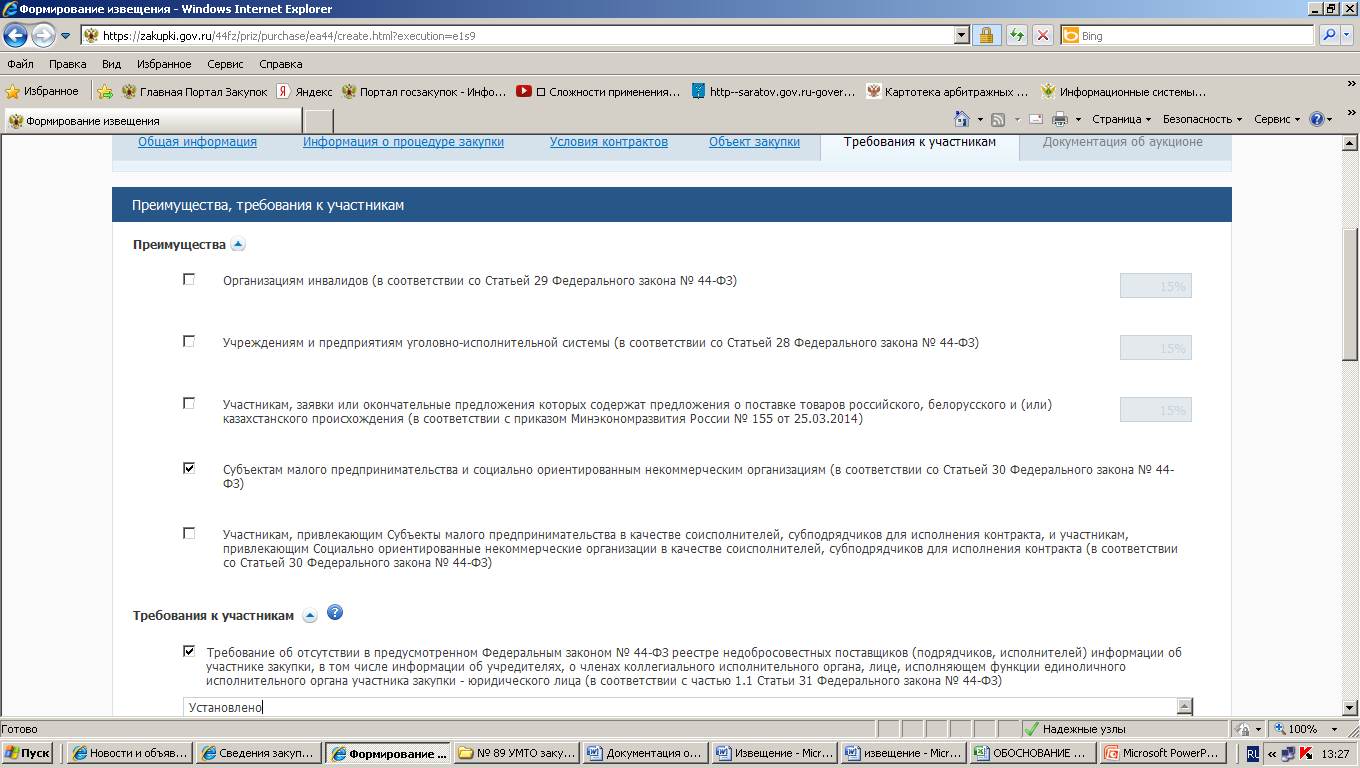 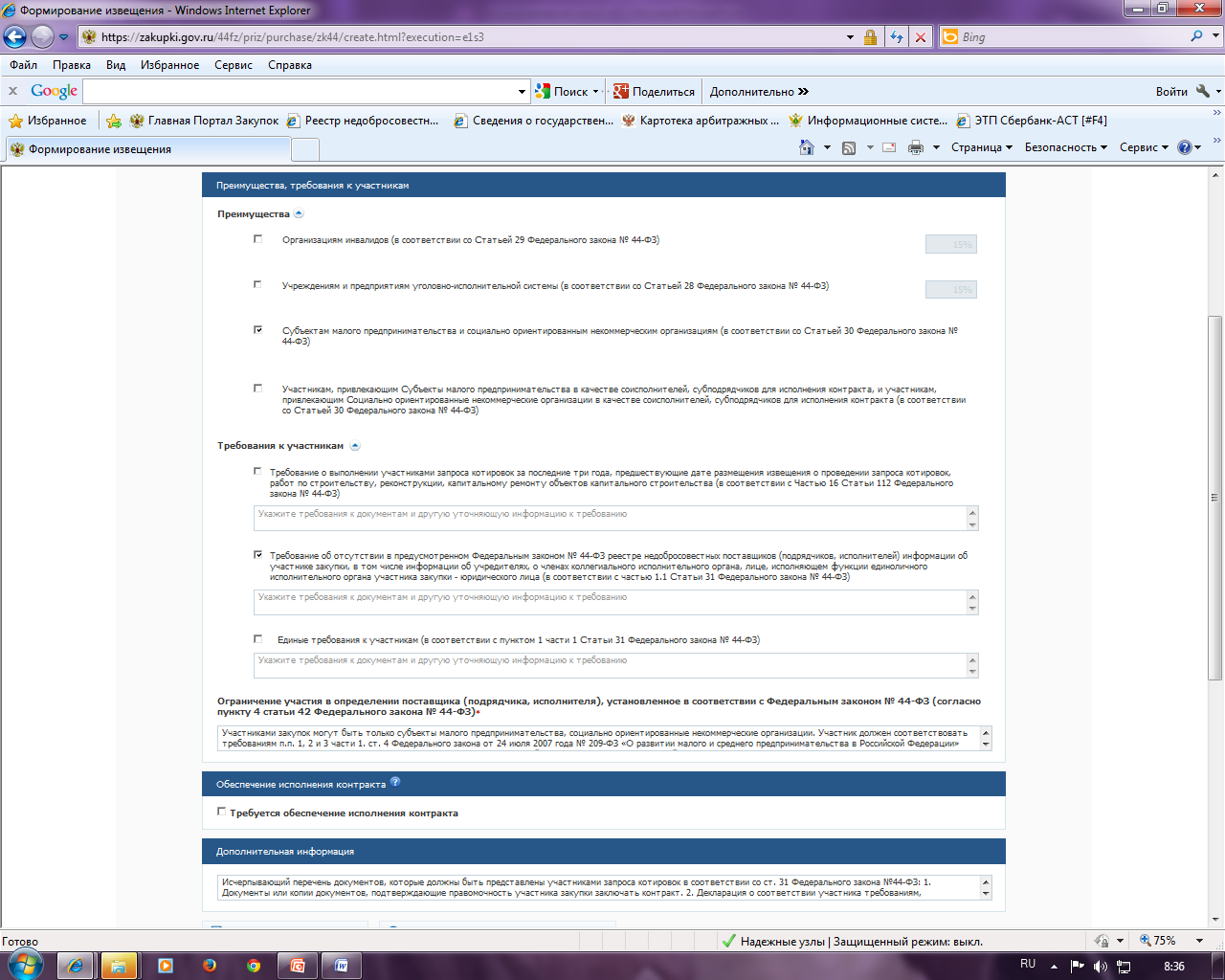